Компьютерная
графика
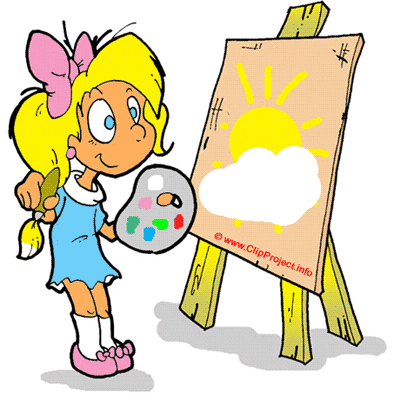 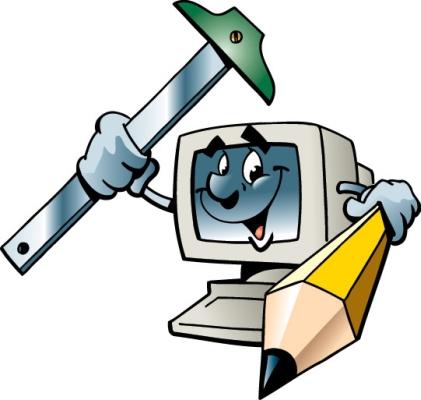 «Графика» происходит от греческого слова графо – «пишу», «черчу», «рисую».
«Аппликация» от латинского слова аппликацио –  «прикладывание»
Автономное   расположение
Ф3
Ф4
Ф2
Ф1
Касание фигур
Ф4
Ф3
Ф2
Ф1
Частичное   наложение
Ф3
Ф4
Ф2
Ф1
Полное   наложение
Ф3
Ф2
Ф1
Комплексная аппликация
Ф4
Ф2
Ф3
Ф1
Задание
1.Построить аппликацию
2. Записать план действий
Ф7
Ф3
Ф9
Ф4
Ф1
Ф5
Ф10
Ф8
Ф2
Ф6